Obrození měšťanské společnosti
konec 18. st. – pol. 19. st.)
Situace v habsburské říši
Marie Terezie a Josef II. chtěli, aby byla habsburská říše silným státem
V jednotlivých částech říše se mluvilo mnoha jazyky.
Špatně se mezi sebou dorozumívali i vojáci v císařské armádě. 
Při jednáních na úřadech, docházelo k nedorozuměním.
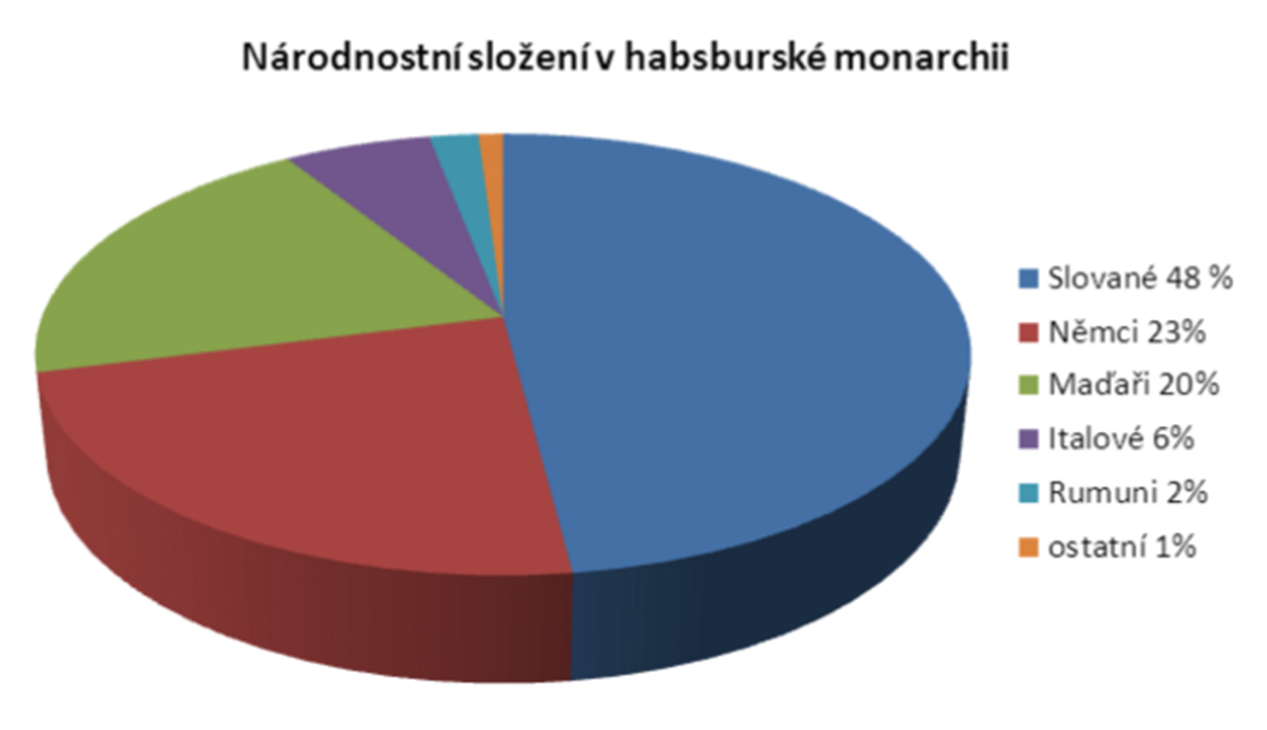 V Habsburské monarchii žilo velké množství národů. 
Habsburkové chtěli jednotný jazyk pro komunikaci – byla zvolena němčina.
České země
Většina obyvatel žila na venkově.
K největším městům patřily Praha a Brno.
Dochází k velkému hospodářskému růstu a posilování průmyslové výroby.
Poněmčování v českých zemích
Začala převládat němčina (na úřadech, ve škole, ...) → česky mluvili především lidé na venkově a prostí lidé ve městech.
Také knihy se tiskly převážně v němčině.
Hrozilo nebezpečí, že bude český jazyk postupně zapomenut.
Počátky národního obrození
Po zrušení nevolnictví roku 1781 přicházeli na studia do měst i chlapci z venkova. 
Začali studovat český jazyk, dějiny i kulturu. 
Stávali se z nich učitelé, kněží, úředníci, umělci, vědci.
Počátky národního obrození
Říkáme jim vlastenci (národní buditelé). 
Snažili se český jazyk zachránit.
Učitelé a kněží vystupovali proti poněmčování .
Stoupal zájem o českou minulost.
 Psaly se knihy v českém jazyce.
 Do češtiny se překládaly knihy z jiných jazyků.
zápis do sešitu
Obrození měšťanské společnosti
Habsburkové vládli z Vídně, kde se hovořilo německy.
snaha o centralizaci a sjednocení
němčina začala převládat (na úřadech, ve škole, ...)
česky mluvili především lidé na venkově
vlastenci (národní buditelé) se snažili český jazyk zachránit
psali knihy v českém jazyce 
povzbuzovali zájem o českou minulost